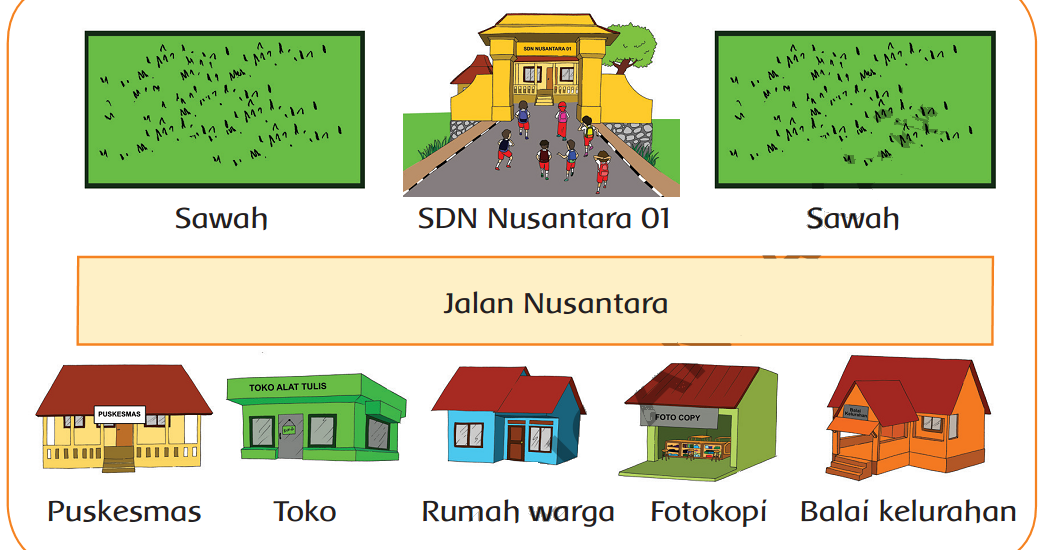 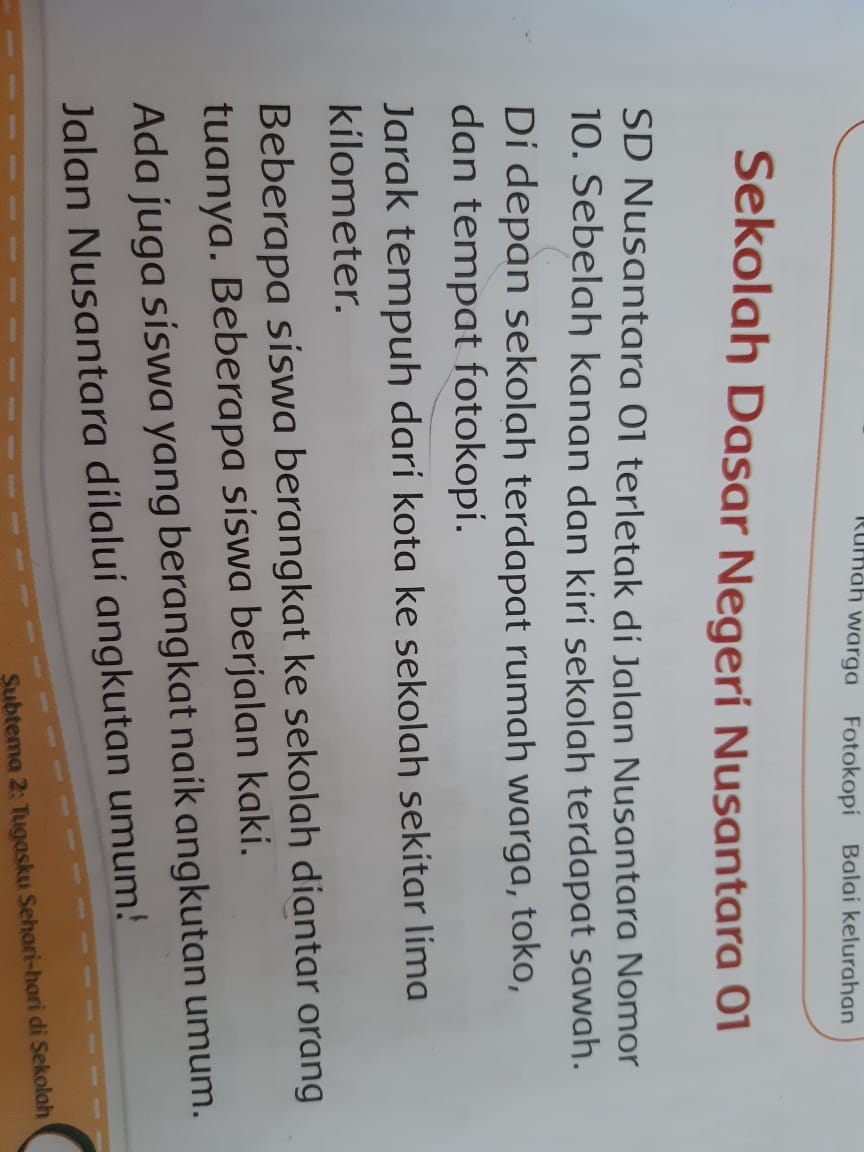 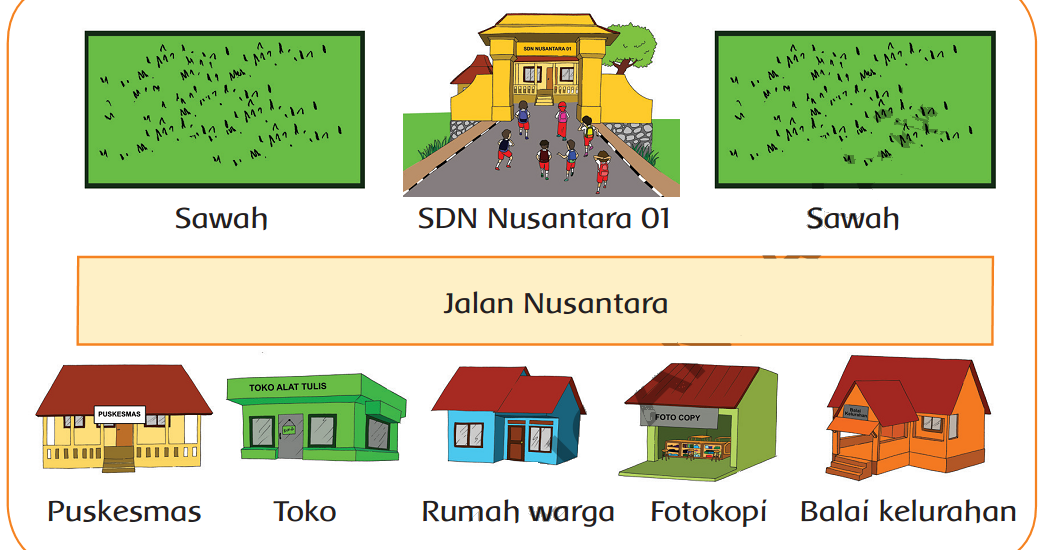 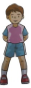 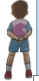 Jalan Nusantara
1. SDN Nusantara 01 terletak di …
Sawah
2. Di samping kanan dan kiri SDN Nusantara  01 terdapat …
3. Di seberang SDN Nusantara 01 terdapat …
rumah warga
toko
4. Tempat yang terletak di antara rumah warga dan puskesamas adalah…
fotocopi
5. Tempat yang terletak di antara rumah warga dan balai kelurahan adalah …